Технология модерации 
   на уроках английского языка              
         Семинар – практикум
                        
 МБОУ «СОШ № 46»
Как организовать изучение нового материала, чтобы оно стало интересным и значимым для учеников?
Как достичь высокого уровня усвоения учебного материала?
Почему не все дети активно работают на уроках? 
Как в рамках одного урока максимально развивать творческие способности каждого ученика в комфортной атмосфере?
Вы хотите повысить эффективность и качество вашего урока?
Вы хотите, чтобы учитель и ученик стали равноправными участниками на уроке?
Вы хотите повысить мотивацию учеников и самомотивацию?
Moderare – приводить
в равновесие,  управлять,              регулировать
Что дает технология  модерации?                             - эффективное управление классом во время урока;                             - максимально полное вовлечение всех участников в                                образовательный процесс;                             - поддержание высокой познавательной активности                               обучающихся на протяжении всего урока;                             - эффективное овладение учащимися новыми знаниями                                 и умениями;                             - привитие и тренировку важных качеств личности и                                универсальных навыков;                             - гарантированное достижение целей урока и                                 запланированных результатов;                              - оптимальное использование времени урока;                             - оптимальное использование энергии и потенциала                               всех   участников образовательного процесса;                               - совмещает обучение и воспитание.  -
Модератор –
           педагог, который учит учиться, 
        мыслить,  работать с информацией, 
                        сотрудничать
Принципы модерации
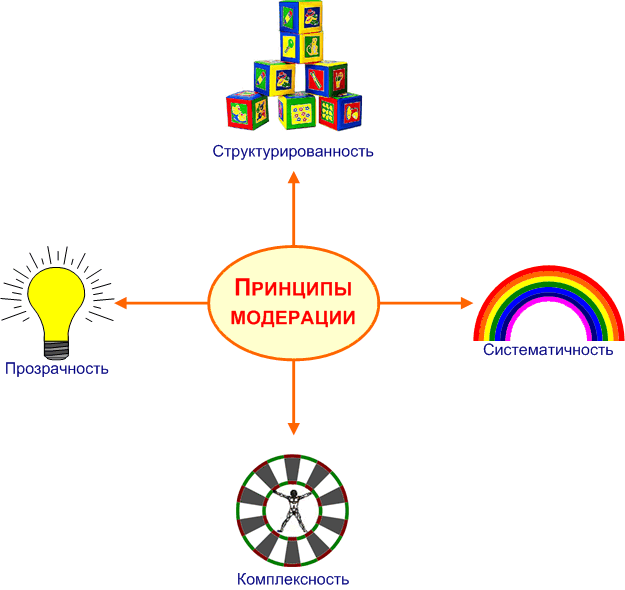 Принципы модерации
- структурированность (все содержание занятия рационально делится на определенные части);
- систематичность (отдельные части занятия взаимосвязаны и логически следуют одна за другой, создавая полноценное содержание занятия);
- комплексность (содержание каждой части занятия и организуемые процессы нацелены на обучение, воспитание, развитие и социализацию учащихся); 
- прозрачность (деятельность каждого учащегося видна учителю, всем участникам ясно виден ход образовательного процесса, его промежуточные и итоговые результаты).
Фазы (этапы) урока
Этапы урока
Ключевые процессы технологии модерации
эффективное взаимодействие (интеракция) участников группового    процесса;
   упорядоченный обмен     информацией (коммуникация)     между всеми участниками образовательного процесса;
 обеспечение     наглядности хода и результатов образовательного процесса (визуализация);
 мотивация всех участников образовательного процесса;
 мониторинг образовательного процесса;
 рефлексия учителя и обучающихся;
  анализ     деятельности участников   и     оценка     результатов.
Ключевые процессы технологии модерации
Интеракция
Мотивация
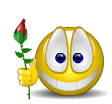 Мониторинг
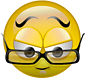 Анализ и оценка
Рефлексия
Коммуникация
Визуализация
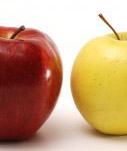 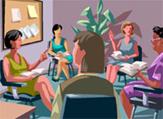 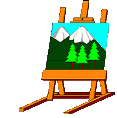 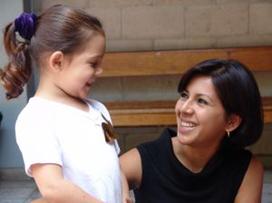 Интеракции
учитель – ученик
 ученик – ученик
 учитель – малая группа
 учитель – класс
 малая группа – малая группа
 малая группа – класс
 ученик – малая группа
 ученик – класс
Эффекты технологии модерации
Эффекты от четкого целеполагания и учета потребностей обучающихся:
образовательный процесс
 становится понятным и желанным
 для детей
 цели образования становятся
 целями обучающихся,
 приобретается  значительный
 мотивационный потенциал,
обеспечивается  высокая 
познавательная активность 
и самостоятельность
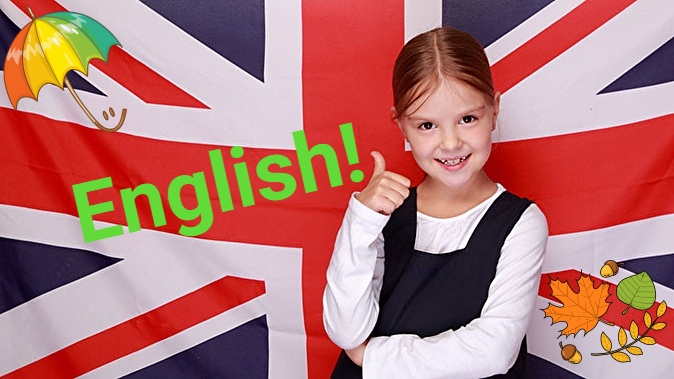 Эффекты от самостоятельности         в процессе обучения:
Формирование ответственности за результаты своей учебной деятельности
Развитие у обучающихся мотивации на достижение успеха, лидерских качеств, уверенности в себе и своих силах.
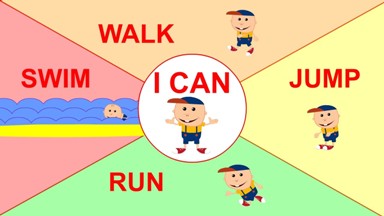 Эффекты от групповой работы:
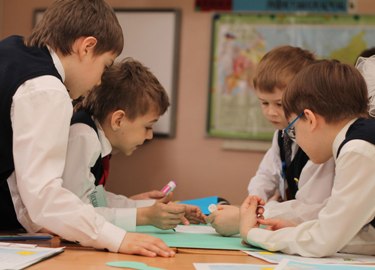 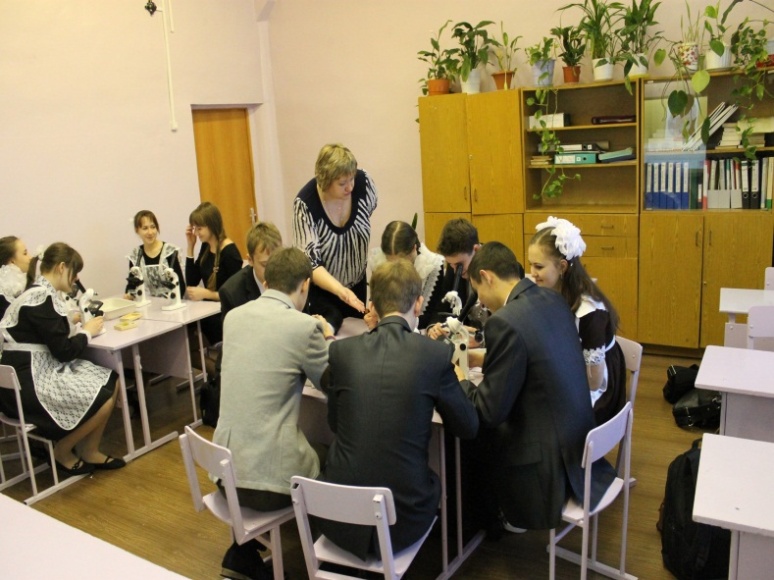 легкая адаптация в коллективе
Эффекты от обучения в сотрудничестве:
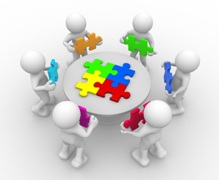 обеспечивается 
 приобретение
универсальных навыков
и готовность к их
применению в практических ситуациях
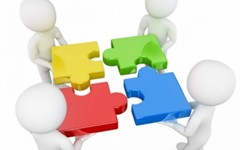 Эффекты от качественной    коммуникации на уроке:
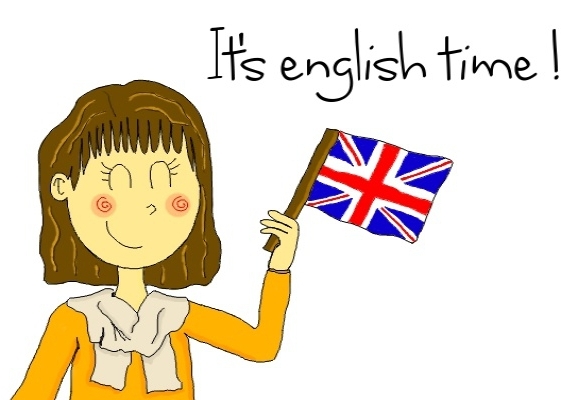 взаимопонимание и эффективное взаимодействие всех участников образовательного процесса
открытый  и свободный обмен информацией, знаниями, а также эмоциями и чувствами.
развитие диалога и полилога
активное включение в образовательный процесс всех обучающихся
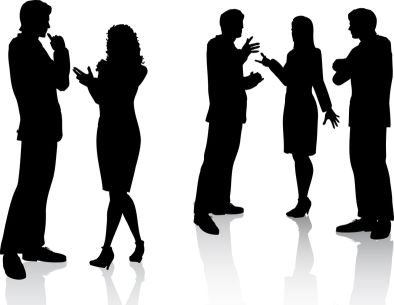 Эффекты от визуализации:
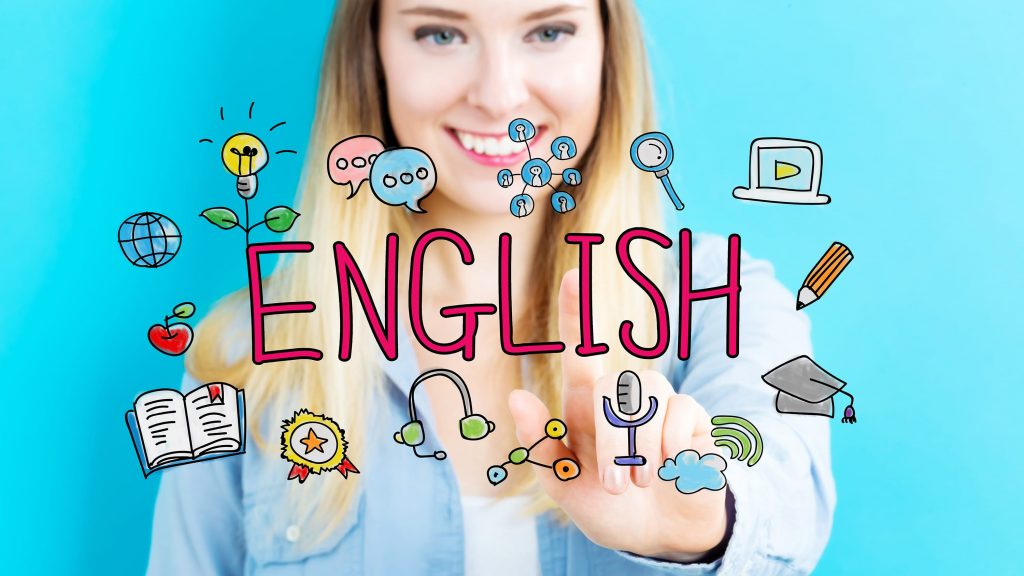 обеспечивается наглядность, четкое восприятие и понимание нового материала
оживляется образовательный процесс
позитивно воспринимается и положительно сказывается на результатах обучения
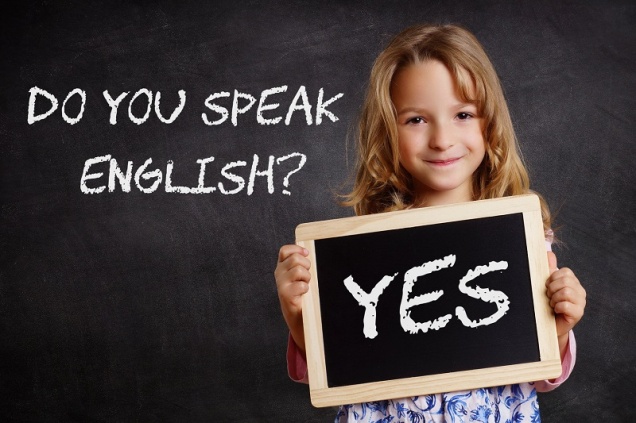 Эффекты от мотивации:
стимулирование познавательной активности и творческого процесса
раскрытие и развитие способностей обучающихся, содействию их качественному обучению
позволяет  долго сохранять работоспособность и хорошее настроение как у обучающихся, так и у педагога
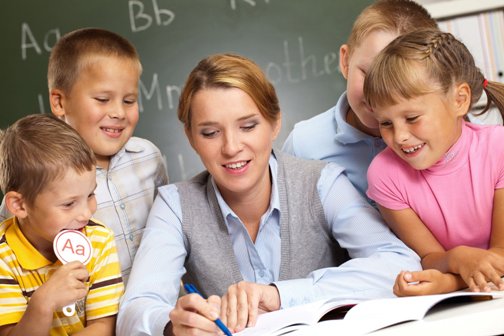 Эффект от мониторинга:
содействует упорядоченности формирующихся знаний обучающихся
помогает педагогу в контроле полноты реализации учебного плана
содействует качественному усвоению обучающимися нового материала
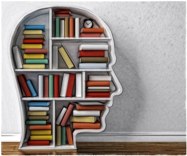 Эффект от рефлексии:
обучающийся  достигает необходимого уровня понимания нового материала, новых отношений, новых моделей поведения
лучшие  понимание  своих потребностей и возможностей
вырабатывается  адекватные модели эффективного поведения с учетом нравственных норм и общекультурных ценностей
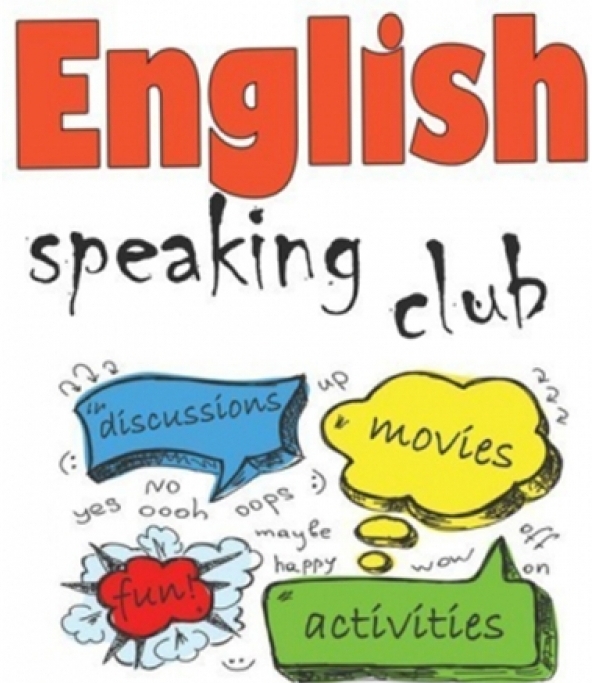 Эффекты от анализа и оценки:
учитель получает  четкое
представление о
гармоничности построения
образовательного процесса,
соответствия содержания,
формы и методов,
используемых в
образовательном процессе
потребностям и
возможностям обучающихся
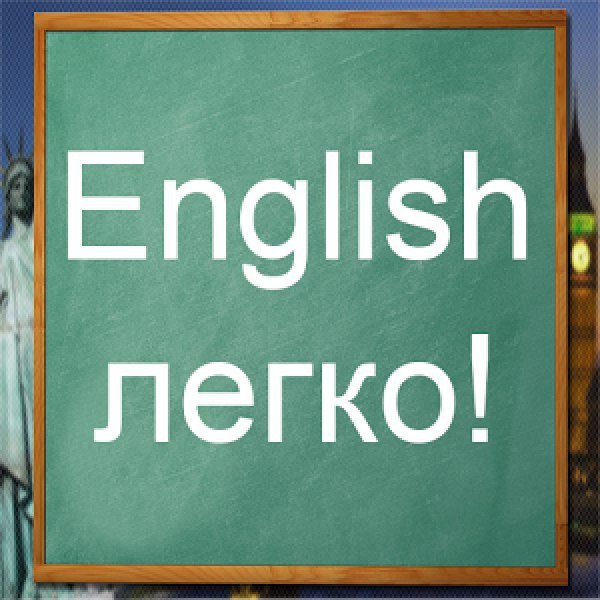 Эффекты от          применения технологии:
Эффективное  управление процессами обучения, воспитания и развития.
Образовательный процесс делается  более контролируемым, устойчивым
 Позволяет педагогу профессионально управлять процессами, происходящими на уроке
 Позволяет педагогу  получать запланированные результаты.
 Обеспечивается  полноценное приобретение и устойчивое закрепление у всех учащихся общественно значимых ценностей и жизненно важных умений и навыков.
  Целенаправленно и методично осуществляется  воспитание, развитие и социализация личности обучающегося.
Инициация            (приветствие, начало урока)
Цель этапа: создать творческую атмосферу, позитивный настрой, включить внимание всех обучающихся класса, сформировать группы для дальнейшей работы, развивать коммуникативные учебные действия.
Активные методы
«Визитные карточки»
«Поздоровайся локтями»
«Картинная галерея»
«Найди похожих»
«Создай свой круг»
«Решение загадки»
«Разгадай кроссворд»
«Эпиграф» и др.
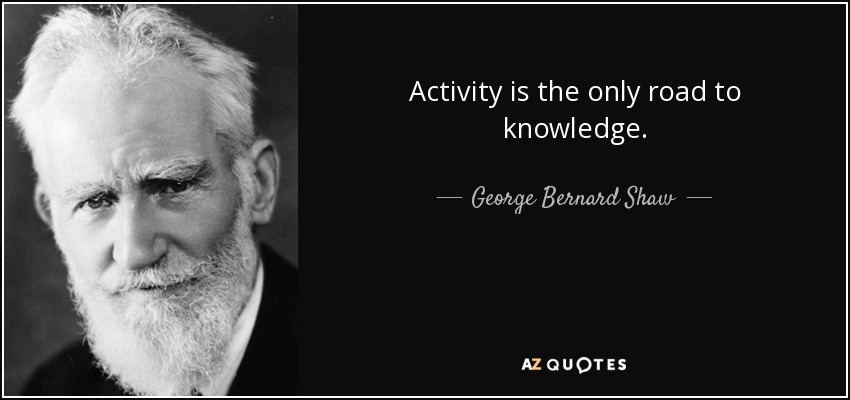 Вхождение (погружение)  в тему
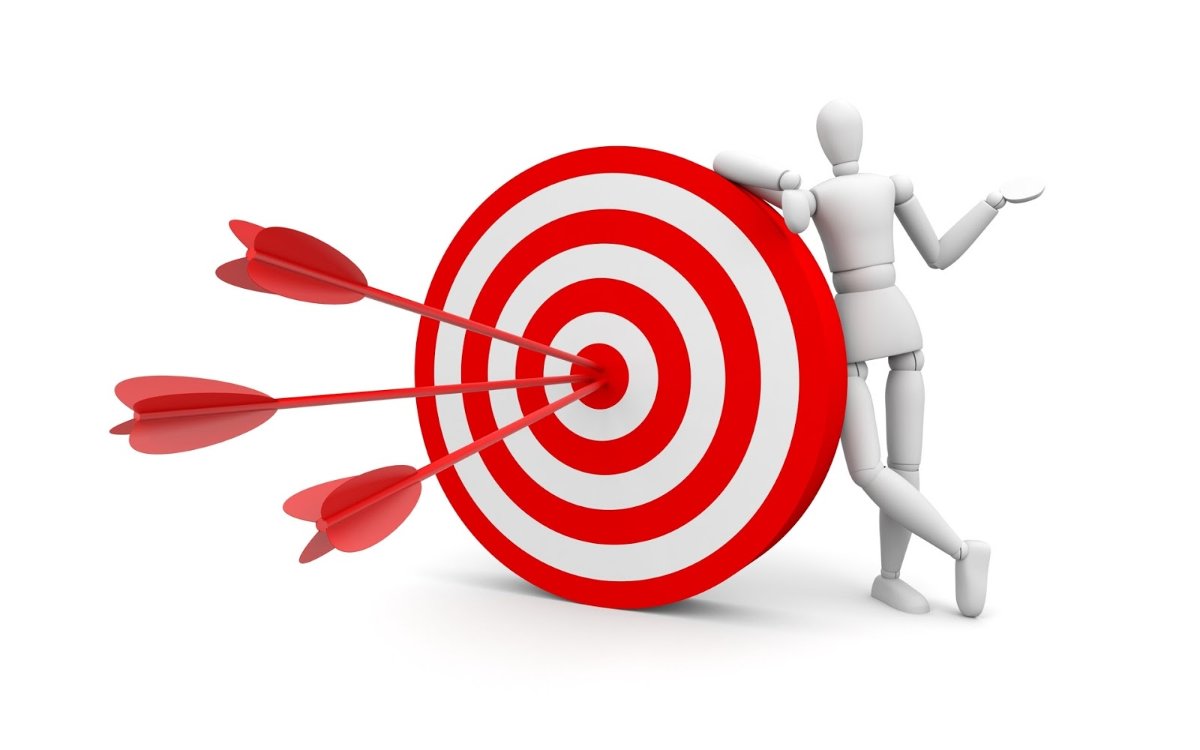 Выбор цели
Итак, урок начат. При начале любой деятельности  нужно определить: для чего мы будем это делать? Что получим в итоге?
И  здесь не обойтись без правильной постановки целей. 
В формулировке целей должен быть заложен результат,- то, к чему мы придём, а сама формулировка конкретной и посильной.

Мы создаём условия, а обучающиеся будут иметь возможность научиться и научатся!
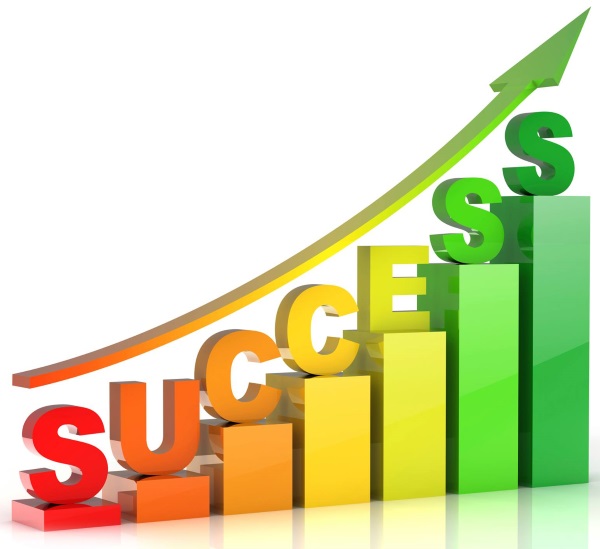 Методы успешного и комфортного вхождения в тему урока
              ЗВУКОВЫЕ АССОЦИАЦИИ

              УГАДАЙ ТЕМУ

               ИЛЛЮСТРАЦИЯ
Метод «Угадай тему» Подберите антоним к прилагательному, и из первых букв каждого слова составьте ключевое слово:
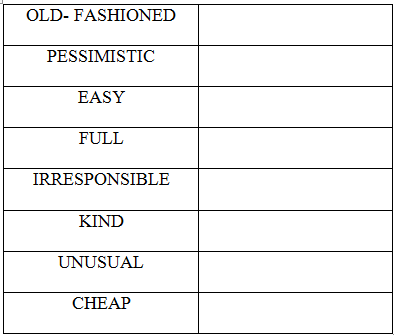 old-fashioned-  Modern
                    pessimistic    -  Optimistic
                    easy               -  Difficult
                    full                 -  Empty
                    irresponsible -  Responsible
                    kind                - Angry
                    unusual          - Traditional
                    cheap              - Expensive
ПРИМЕР :
Учащимся в начале урока раздаются на столы кроссворды по теме «Одежда»
Они должны понять, по какой теме они собираются работать на сегодняшнем уроке.  При ознакомлении  с НЛЕ 
учащиеся смогут постепенно заполнить кроссворд, в итоге получится задание, выполненное общими силами.
Аудиодорожки к темам уроков
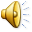 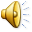 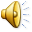 Формирование ожиданий обучающихся
Планирование эффектов урока
Предупреждение возможных затруднений
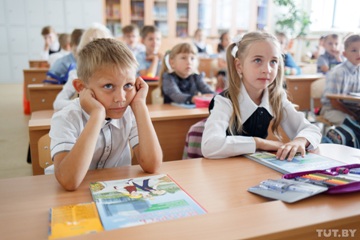 Метод: Древо ожиданий
Обучающиеся записывают на стикерах в виде яблок или листьев дерева свои ожидания от предстоящего знакомства с темой и вывешивают на общем плакате, изображающим дерево. В конце занятия к записям возвращаются и определяют, чьи ожидания оправдались в большем объеме.
Другой вариант реализации приема – на каждой ветви после коллективного  обсуждения в группах написать основные задачи занятия и определить сложности, с которыми столкнутся одногруппники в процессе решения конкретной задачи.
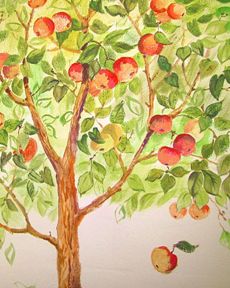 Метод: Бизнес-план
После формулирования темы и цели урока обучающимся предлагаются сформулировать задачи, которые они ставят перед собой, исходя из цели занятия, записанной ими на листочках, некоторые обучающиеся озвучивают их. Листочки остаются на столах, они понадобятся в конце урока. При наличии времени их можно прикрепить к доске.
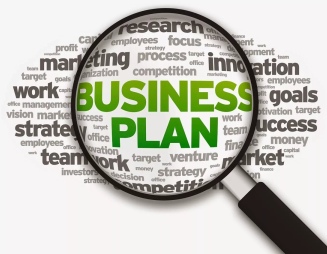 Метод «Что у меня на сердце»
Ожидания
Опасения
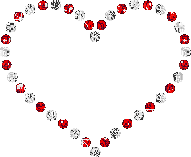 Метод: Список покупок
Если сравнить знания, умения и компетенции с покупками, то можно предложить обучающимся представить себя в роли покупателя. Им необходимо заполнить «потребительскую корзину», сформулировав задачи, которые они готовы решить в течение занятия.
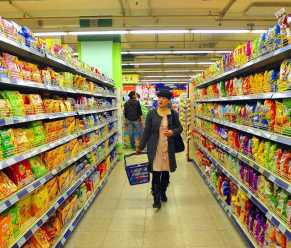 Интерактивная лекция(передача и объяснение информации)
Традиционная
Традиционная+тренинговая игра
Интегрированная
Проблемно-поисковая
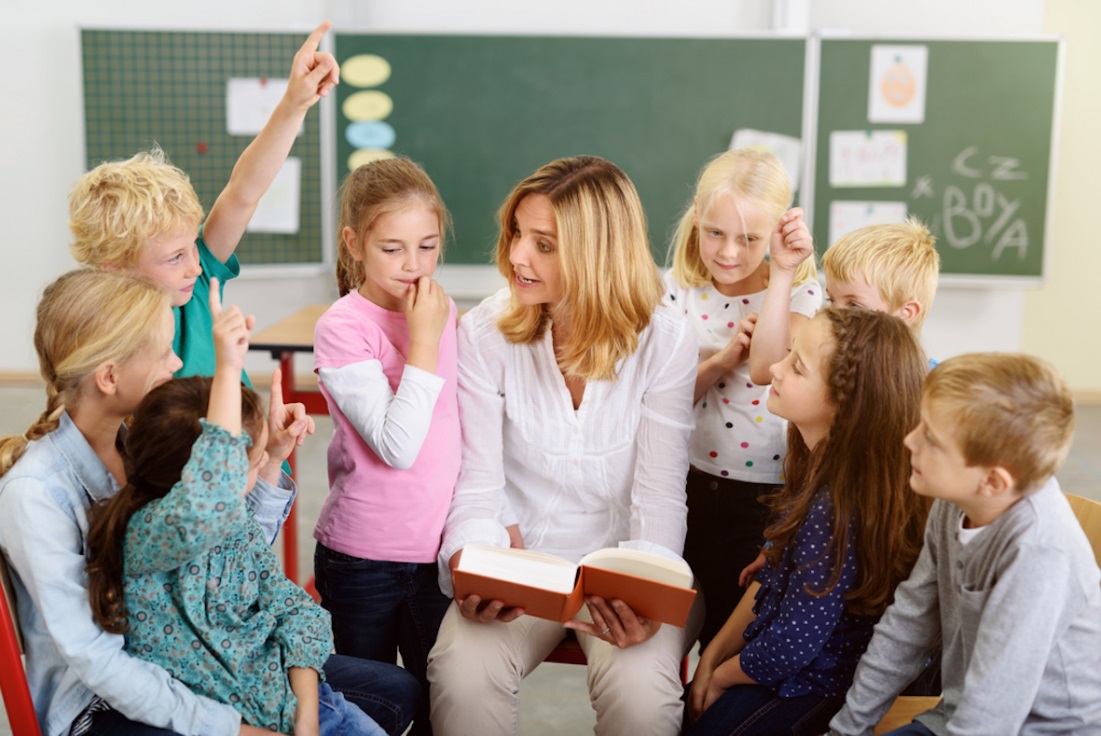 Интерактивная лекция
Активное участие
Постоянная обработка информации
Эффективный обмен информацией 
    между участниками
Обратная связь
Взаимообмен
    мнениями
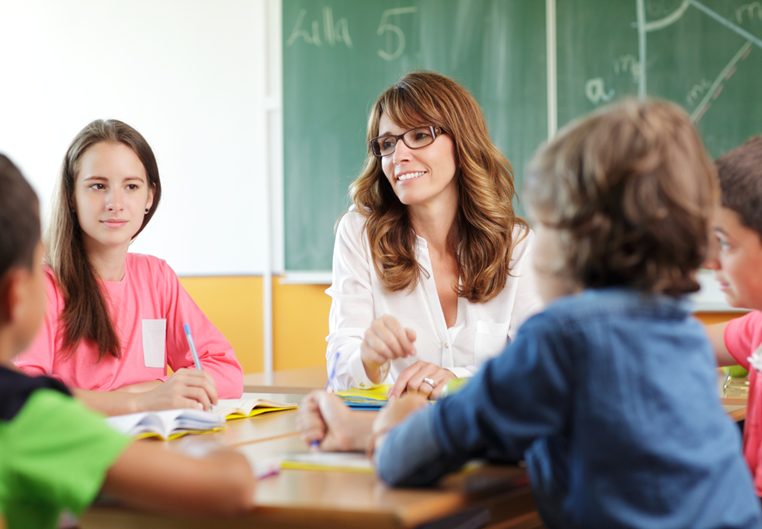 Таблица Донны Огл «Знаю - Хочу узнать – Узнал»
«Печатная машинка»
Разминка, настраивающая на коллективную деятельность
Выработка навыков сплоченных действий, навыков работы команде
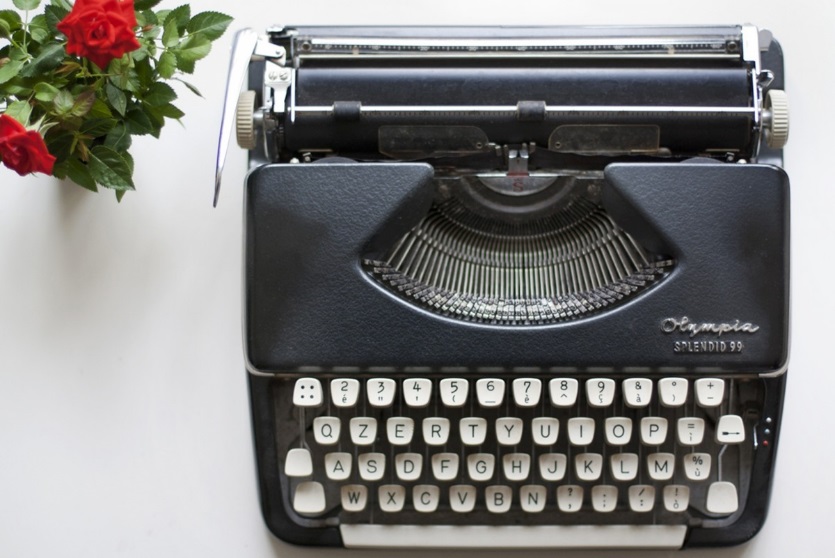 Проработка содержания темы(групповая работа обучающихся)
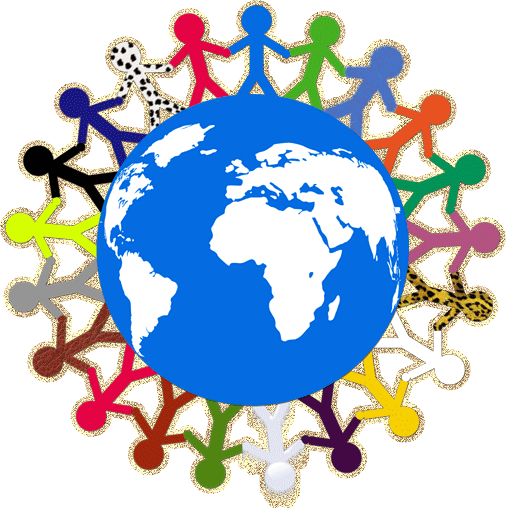 Проработка содержания темы (групповая работа обучающихся). Собранная информация учениками обсуждается в малых группах и представляется на суд всего класса.  При организации    самостоятельной работы над новой темой важно, чтобы обучающимся было    интересно всесторонне и глубоко проработать новый материал. Как же это можно сделать?!
Рефлексия
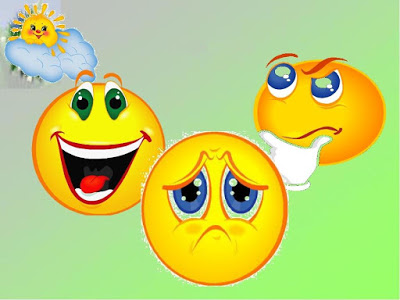 РЕСТОРАН
> Главное блюдо сегодняшнего ужина - это…
> Я бы съел еще…….
> Я испытываю тяжесть от перенасыщения………
> Я попросил бы добавки………..
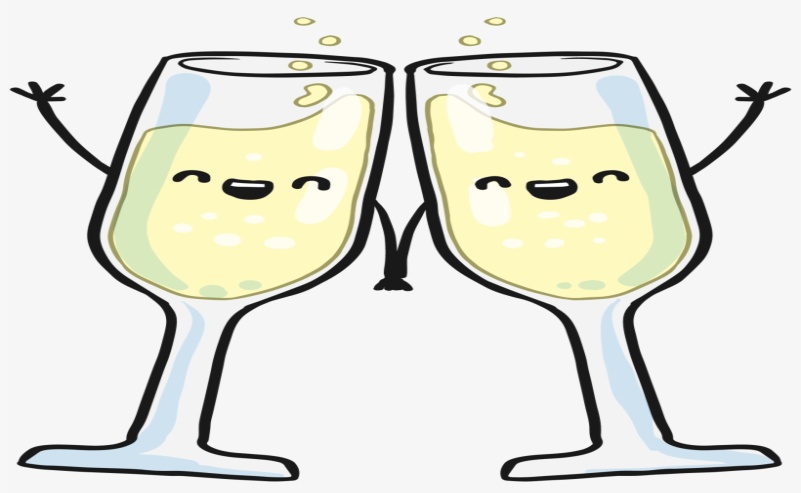 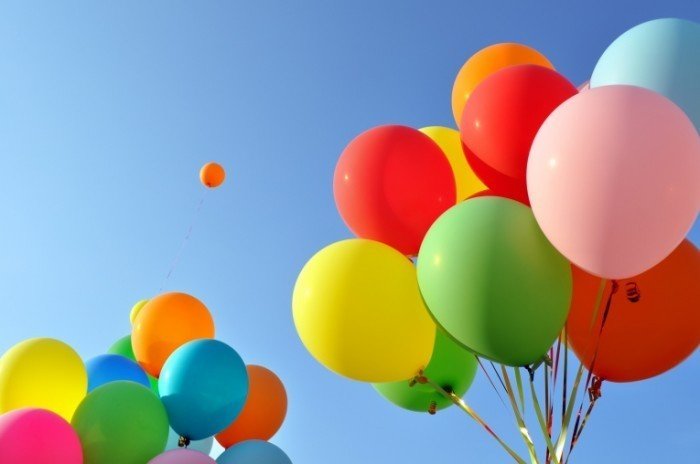 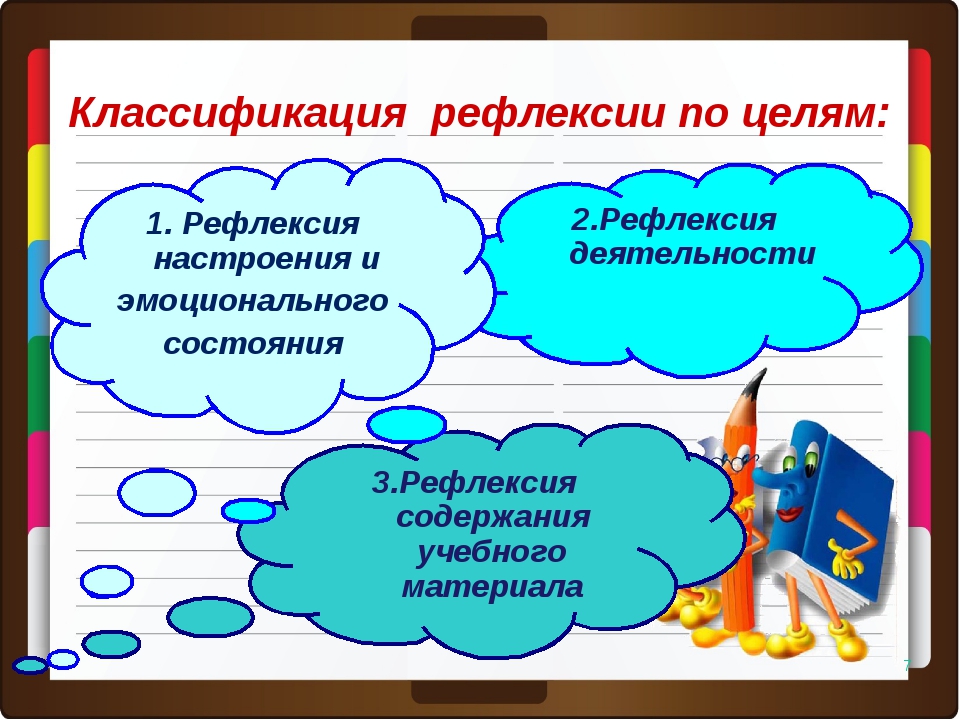 М 
О 
Д 
Е 
Р 
А 
Ц 
И 
Я
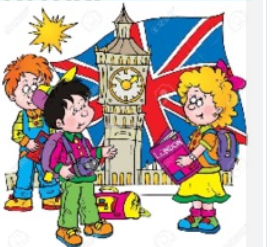 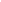 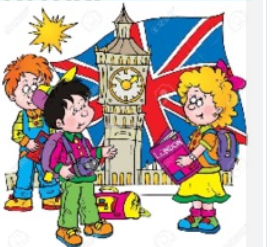 Мотивация
Ожидание учеников
Деятельность
Единение
Регулирование
Анализ/активность
Целеустремлённость
Интерактивность
Ясность
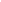 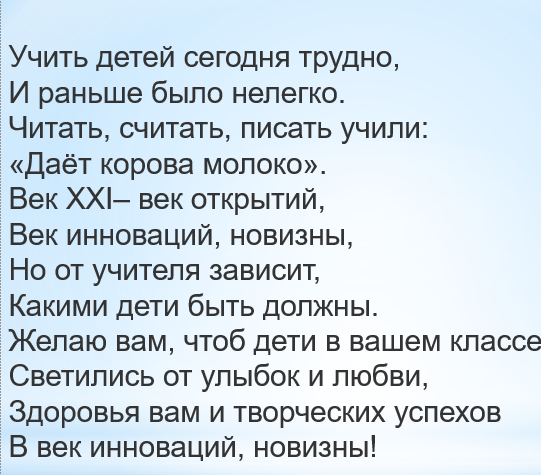 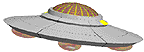 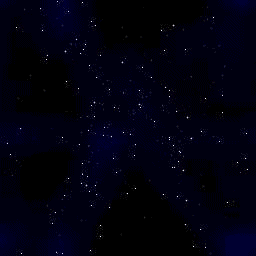 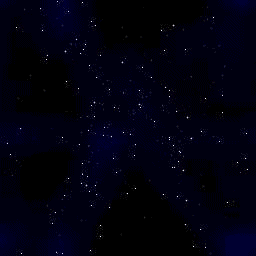 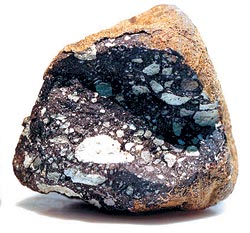 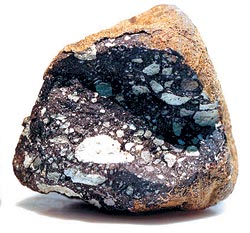 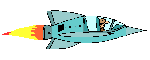 Thank you for your work!
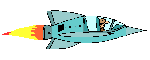 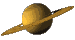 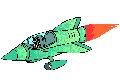 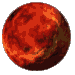 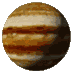 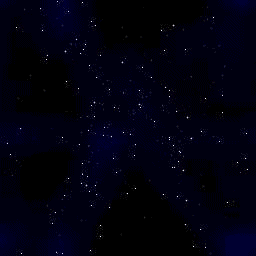 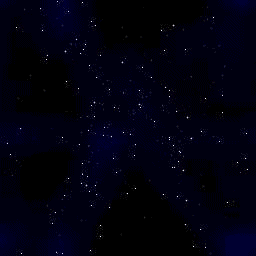 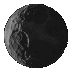 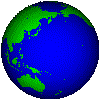 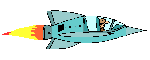 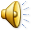